일본 사회의 문화
킴 튀 히엔_22045408
제목
일본의 음식 
일본의 애니메이션
일본의 음식
스시 (초밥)




                         -야키니쿠
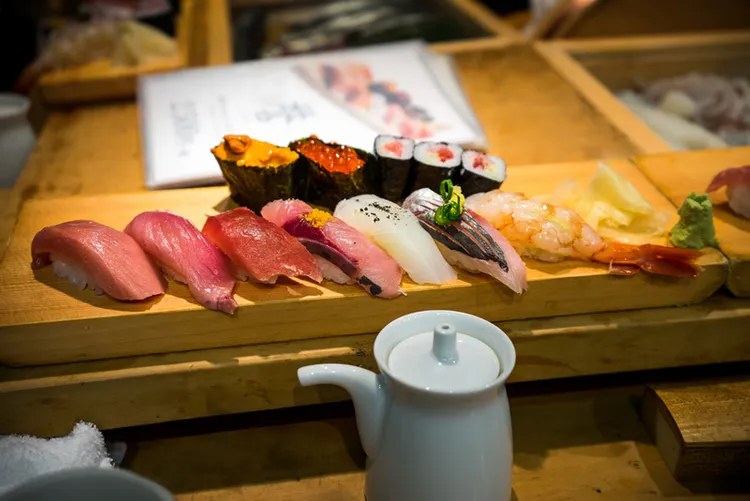 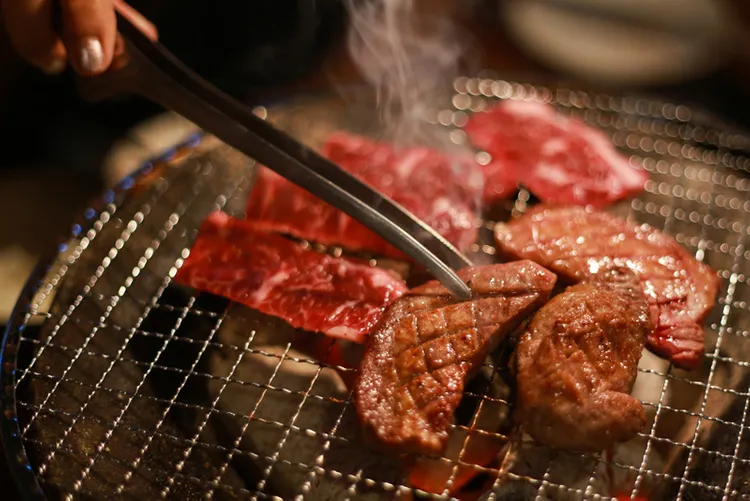 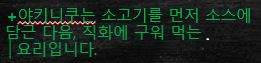 오이카츠오쇼유라
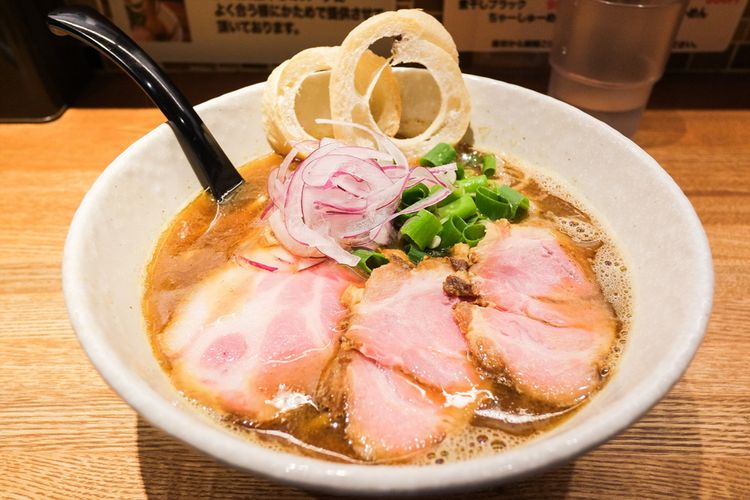 가스오부시향과 감칠맛이 극대화 된 스프가 특징입니다.
면은 굵고 탄력있으며 아주 쫄깃합니다. 그리고 쫀득쫀득한 차슈도 별미이죠.
그 어느 것 하나 부족함이 없이 완벽한 집입니다.
규동
일본의 소고기 덮밥(돈부리). 

규메시 라고도 하며, 덮밥이라고 번역되는 돈부리의 일종. 일본에서 저렴한 서민 음식의 대표주자로 꼽히는 음식이다.
일본의 애니메이션
스즈메의 문단속

세상을 구하기 위해 고군분투하는 여자아이의 모험.
문을 건너면 저편엔 다른 세상이 기다리고 있다...
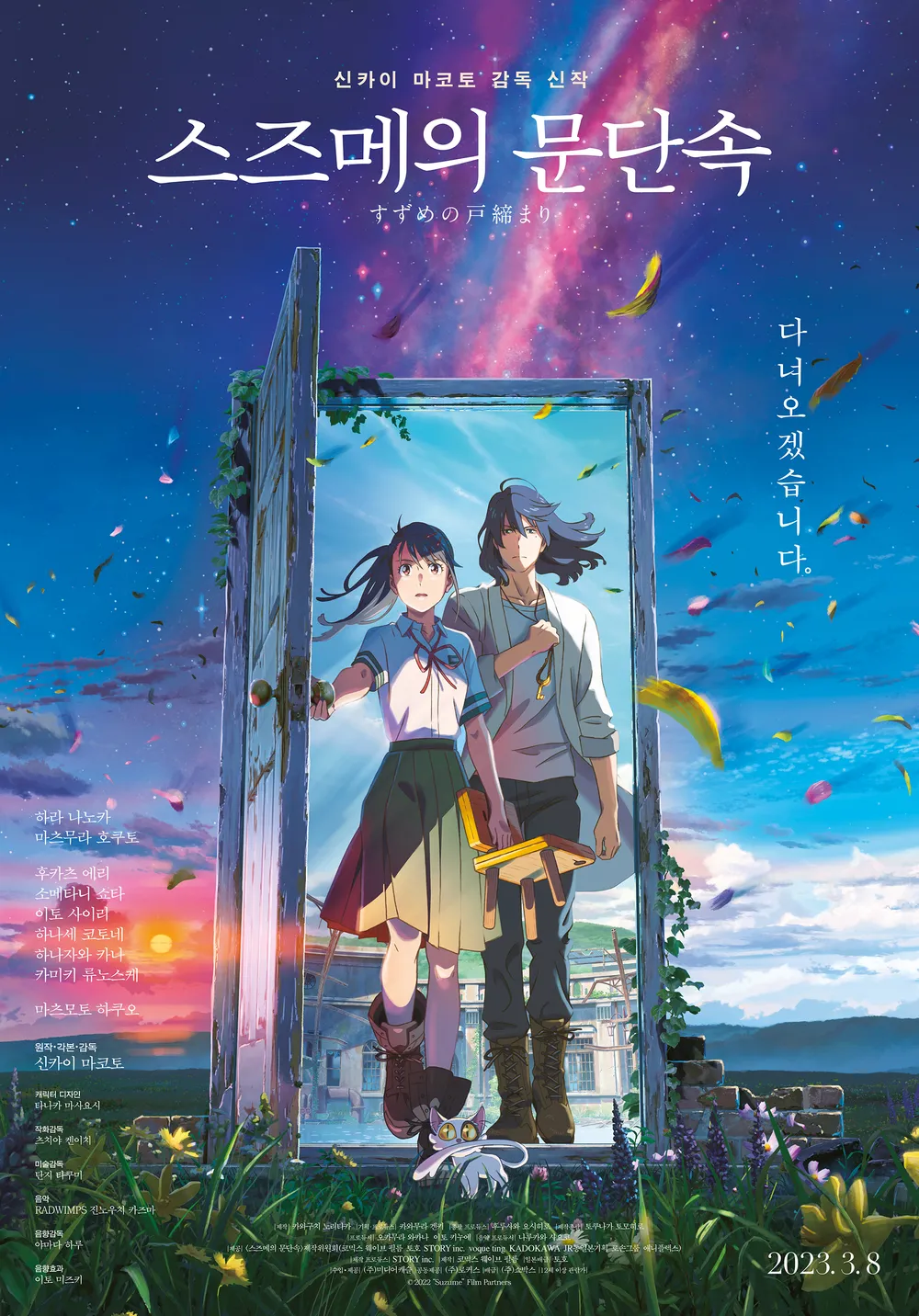 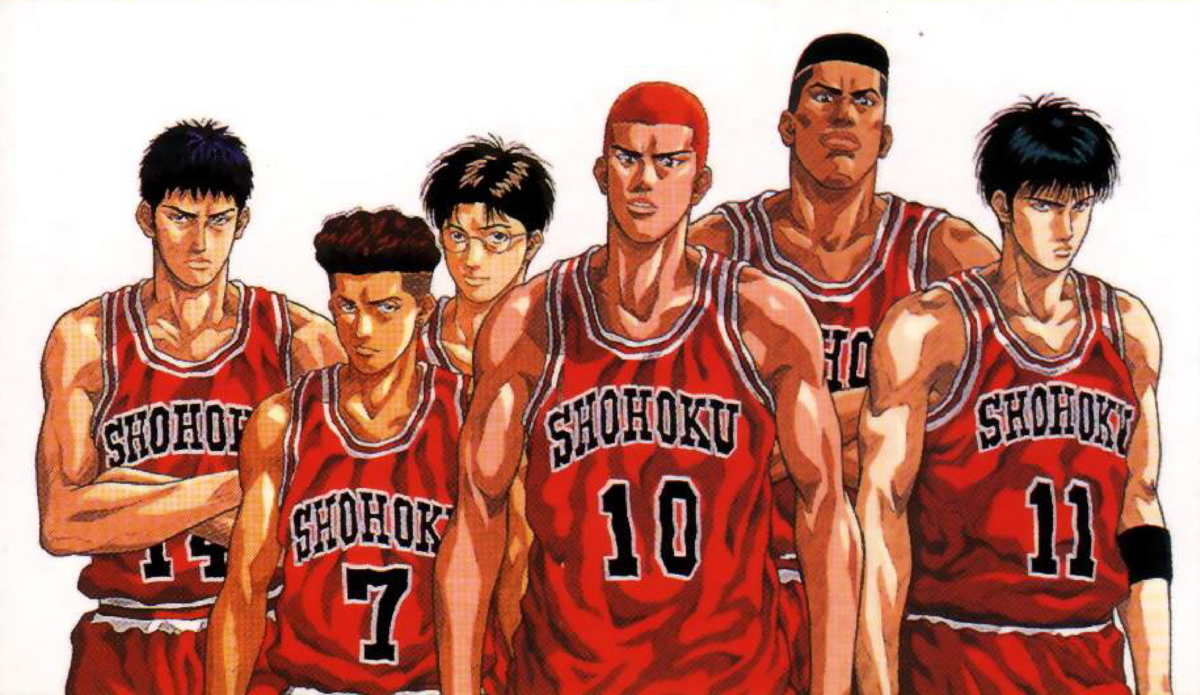 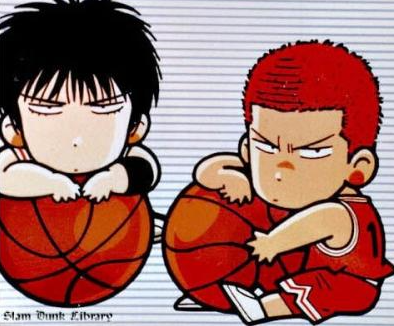 슬램덩크
젊은 청춘의 드라마... 왼손은 거들뿐... 어떤 고난과 역경에도 우리는 앞으로 나아간다!!
애니메이션과 음식
동영상 
https://youtu.be/ERUDw5-s51k
감사합니다~~~~^^